“In nature there are neither rewards nor punishments- there are consequences”R.G. Ingersoll(1833 – 1899),an American political leader and orator
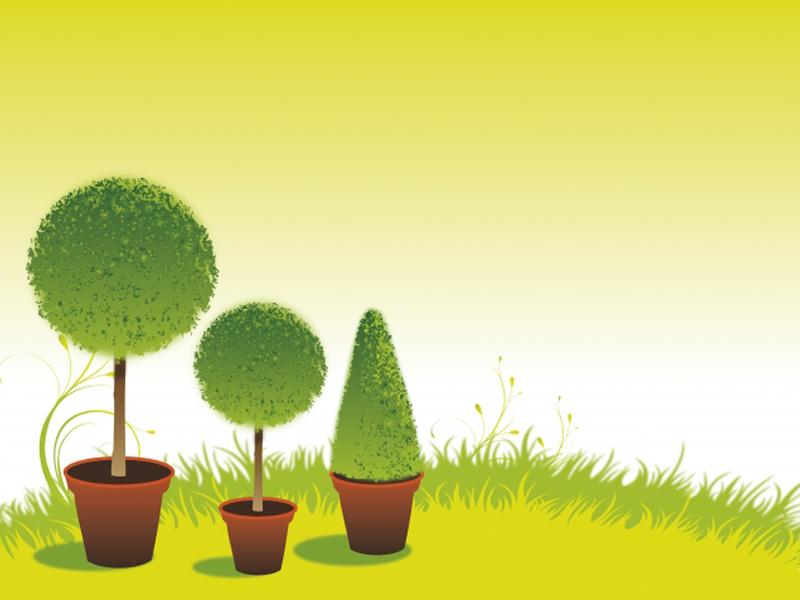 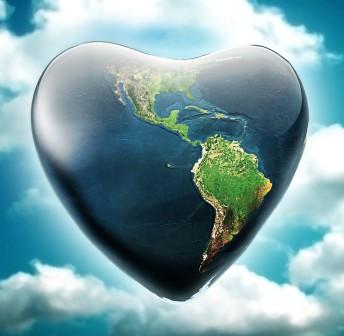 OUR FRAGILE PLANET
Урок в 6-ом классе по теме
« Ecology» 
 к УМК О.В. Афанасьевой,
И.В. Михеевой
Nuclear pollution
Environmental 
 problems
The destruction of the
ozone layer
Air pollution
Nuclear pollution
The growth of
 population
Environmental 
 problems
The destruction of the
ozone layer
Water pollution
Shortage  of natural 
resources
http://www.youtube.com/watch?v=bHUnzPEy-nA&feature=related
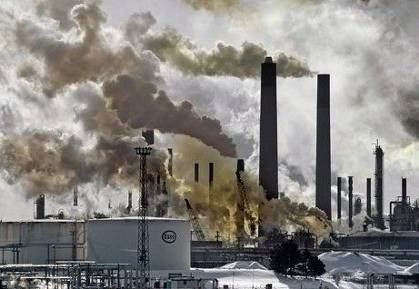 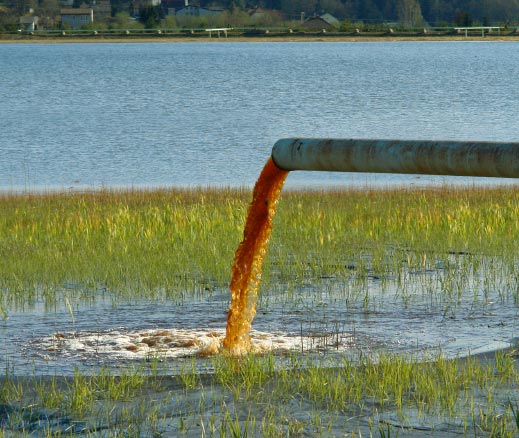 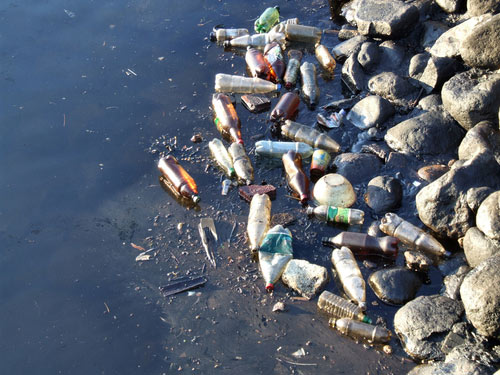 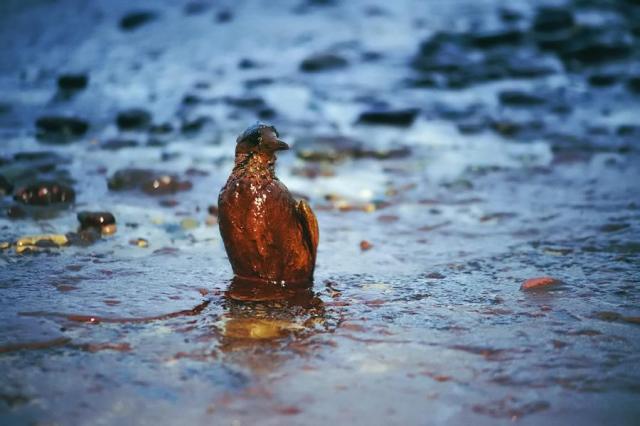 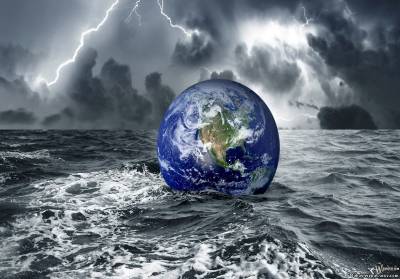 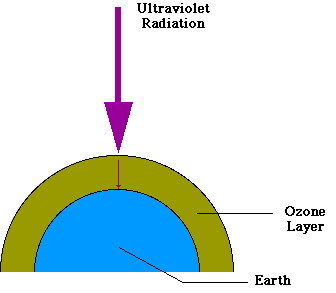 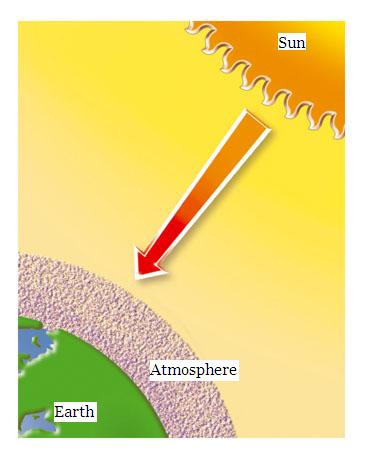 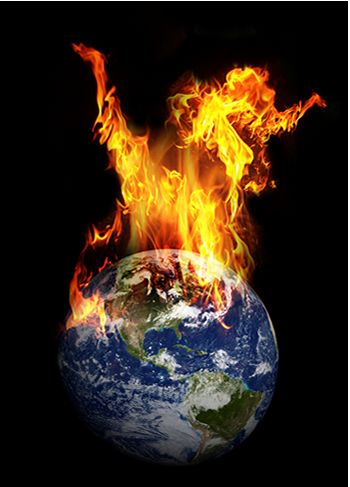 GAP-FILLING
FILL IN THE GAPS IN THE TEXT BELOW WITH THE WORDS FROM THE TABLE.
The main reason for pollution is (1)_____________- something which is no longer needed. Waste can be many things: it can be yesterday’s newspaper, an old car,(2)________bath water, or (3) __________from  factories. Some waste is (4)__________ , because it contains  (5)_____________. This kind of waste is called (6)__________waste. If you want to do something better than (7)__________, you can change waste into something different. You can sort out your waste so that paper, metal and clothes, for example, can be sold to dealers for (8)___________.
CHECK YOURSELVES:
The main reason for pollution is (1) waste - something which is no longer needed. Waste can be many things: it can be yesterday’s newspaper, an old car, (2) dirty bath water, or (3) smoke from  factories. Some waste is (4) dangerous, because it contains  (5) poisons. This kind of waste is called (6) toxic waste. If you want to do something better than (7) dumping, you can change waste into something different. You can sort out your waste so that paper, metal and clothes, for example, can be sold to dealers for (8) recycling.
GRAMMAR FOR REVISION
Future Simple                       Present      Simple 
shall                          if          V
will      +  V                            Vs
Example:       pollute rivers- fewer fish die
 If we don’t pollute rivers, fewer fish will die.
                                   use filters- have more drinking water
 If people use filters at home, they will have more drinking water.

destroy rainforests -  rare plants and animals survive
protect wildlife-  save endangered species
use bicycles and walk more – reduce air pollution
dump waste into rivers- animals leave their habitats 
recycle paper, glass, cans – save important resources
HOW TO SOLVE THE ENVIRONMENTAL PROBLEMS?
What should or shouldn’t we do to protect our environment? Use the verbs 
in the box to complete the sentences.
cut down, destroy, plant, protect, recycle, save, throw away, waste
CHECK YOURSELVES:
THE 3 R’S RULE
http://www.youtube.com/watch?v=G1yBQv1hLRY&feature=related
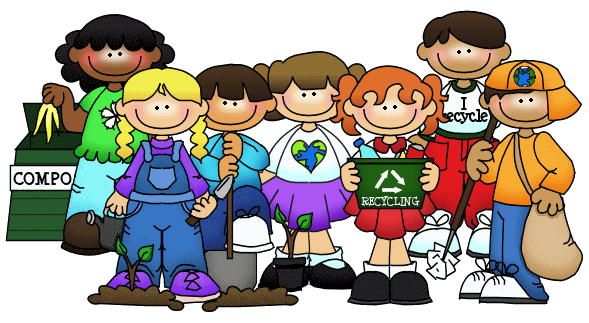 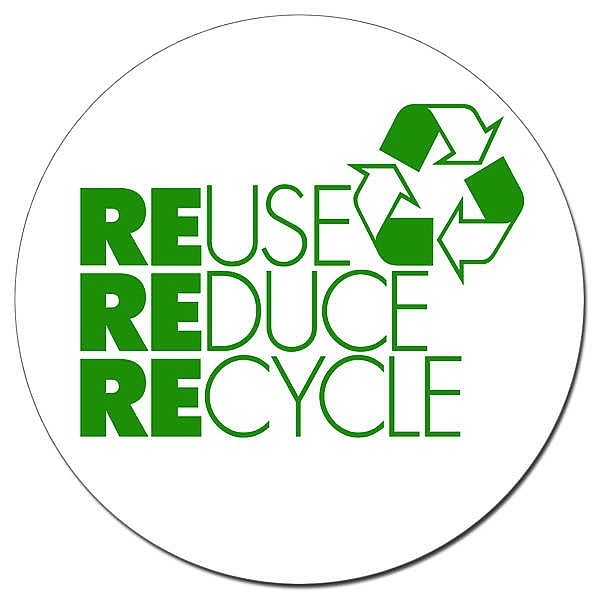 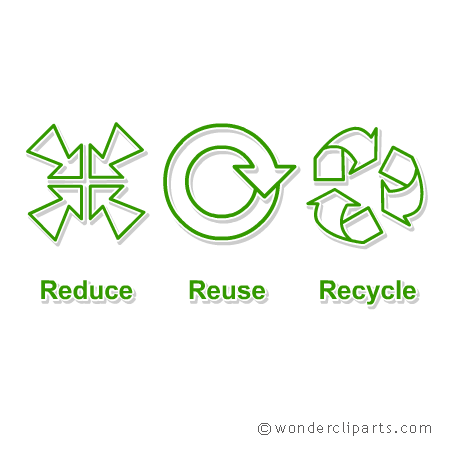 SUMMARY
HOMEWORK:

Ex. 20 p. 75-77
THANK YOU!
FIND TEN WORDS ON THE TOPIC “MAN AND THE NATURAL WORLD”. 
THEY GO ACROSS, DOWN AND AT THE ANGLE
CHECK YOURSELVES:
ENVIRONMENT
POLLUTION
SURVIVE
WASTE
DESTRUCTION
DUMP
OZONE
CAUSE
SAFE
NUCLEAR